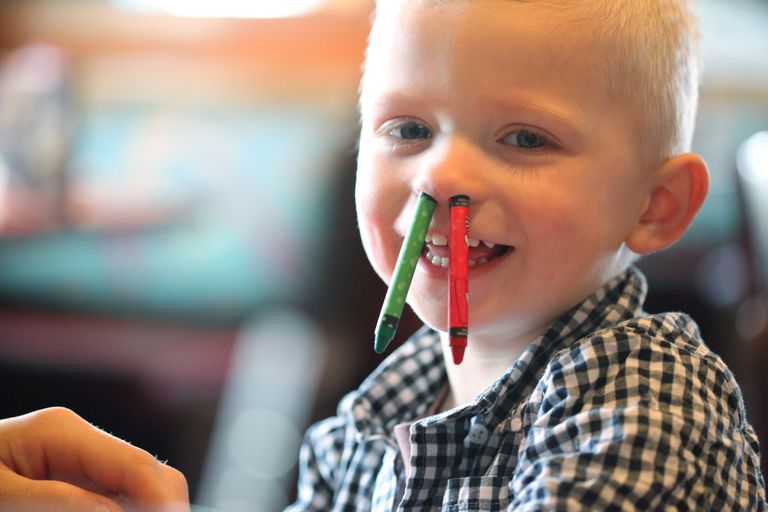 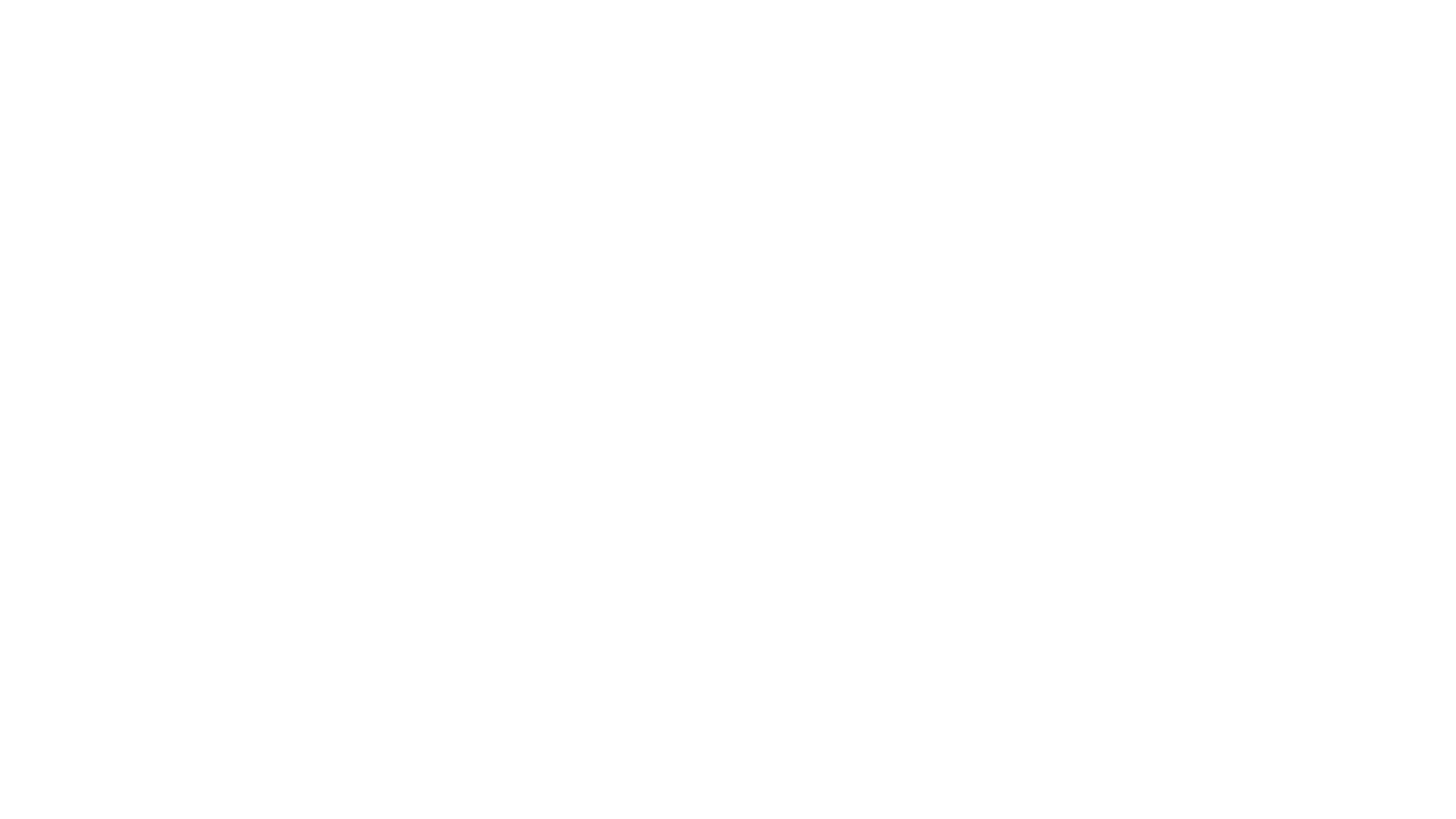 Poisoning
Mohammed Almazyad, MBBS, FRCPC, ABP
Assistant Professor of Pediatrics –KSU 
PICU Consultant –KKUH
Objectives
Epidemiology 
Approach to the poisoned child
Hx
Physical exam 
Lab/Diagnostic tests 
Toxidromes
Principles of management
Epidemiology
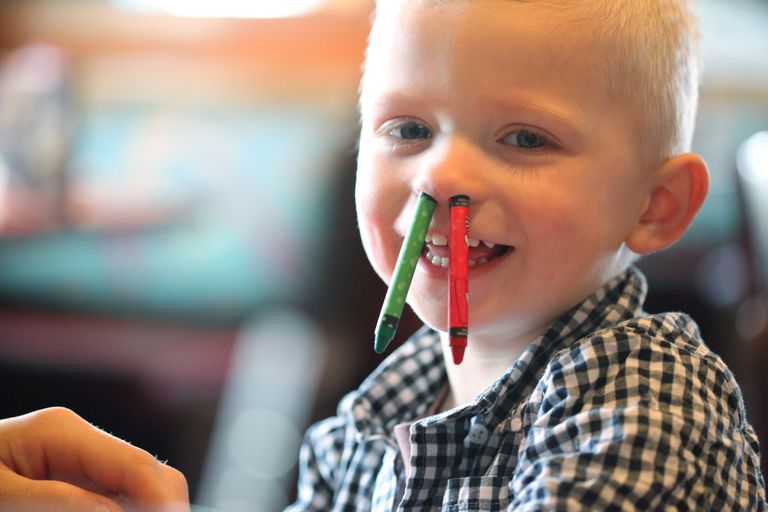 The number 1 cause of injury death in the United States.
Mostly unintentional.
CO and analgesics were the leading causes of poison-related fatalities in young children

50% occur in children younger than 6 yr old.

Poisoning exposures in children 6-12 yr old are much less common(2%)

A second peak in pediatric exposures occurs in adolescence (intentional)

Children younger than 6 yr account for <2% of all poisoning fatalities
Epidemiology – Where/how/what
? Related to newly 
designed safety packages
90% of toxic exposures in children occur in the home.

Most involve only a single substance

Ingestion most common rout 

50% of cases involve are nondrug

Household cleaning products and 
   cosmetics represent the majority 
   of calls to poison centers
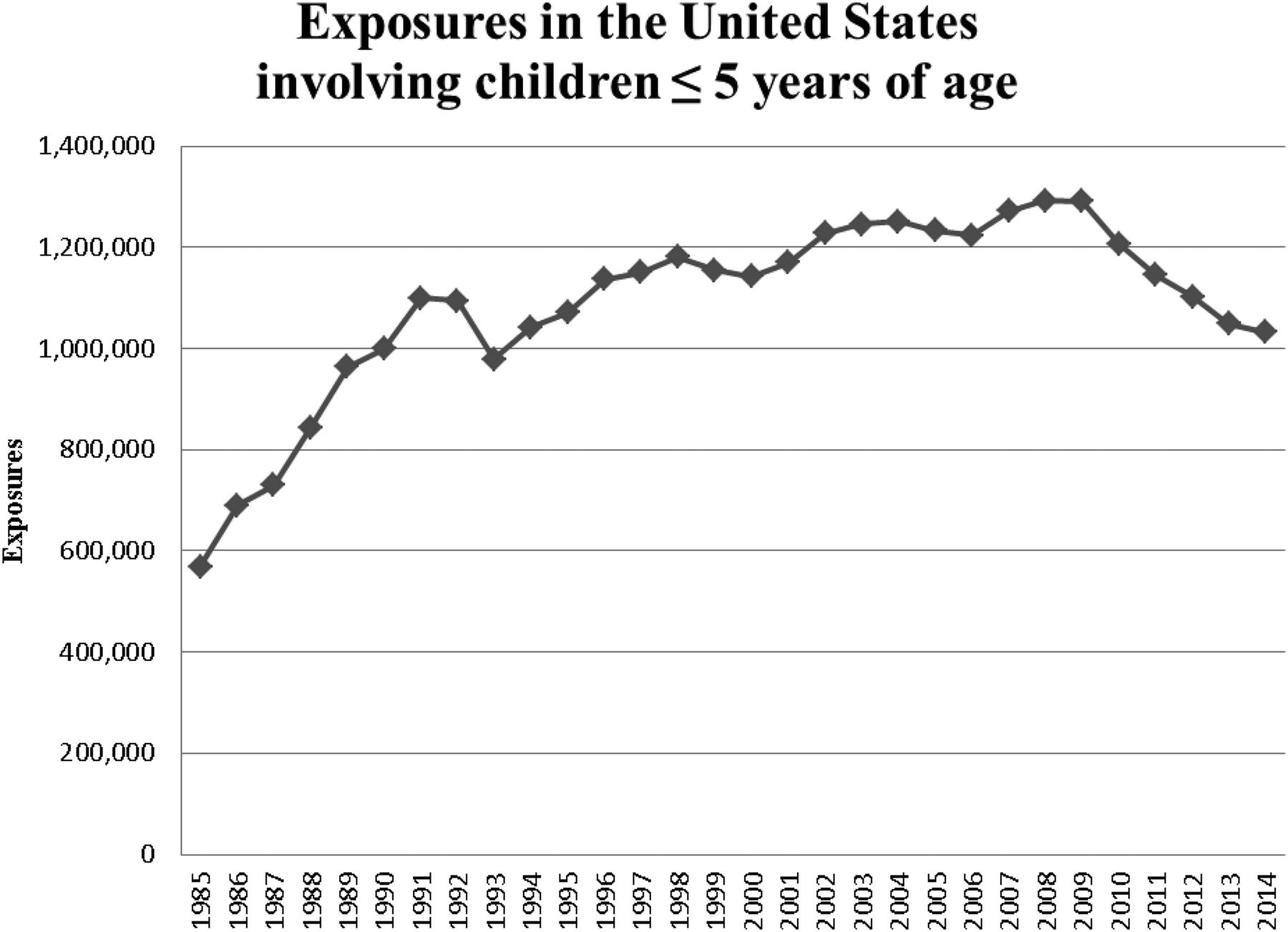 Approach
Should be no different than that in any other sick child.

Stabilization and ABCDEs

Targeted history and physical 
   examination
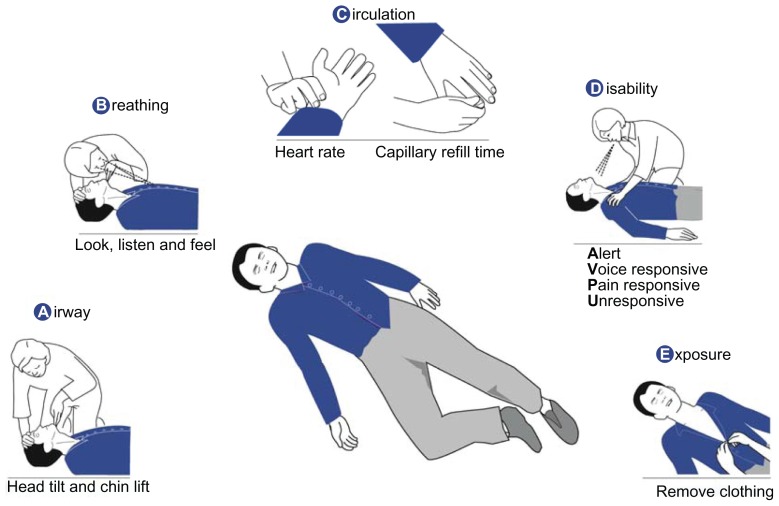 Approach – History
Very important 
Some features may suggest poisoning 
Acute onset 
No prodrome 
Sudden change in LOC
Multiorgan failure 
Description of the exposure:
When, how much , where , why 
What (household product vs medical)  
List of meds in house
Did the family brought it the product with them?
immediate- versus extended-release preparation
[Speaker Notes: In the case of an unknown exposure, clarifying where the child was found (e.g., garage, kitchen, laundry room, bathroom, backyard, workplace) can help to generate a list of potential toxins.]
Approach – History
Details of the symptoms
When did the symptom start in relation to time of ingestion
Progression

Past Medical History:
Underlying diseases can make a child susceptible to the effects of a toxin.

Current medication list (Drug-Drug interaction)

Psychiatric illness (more prone to substance abuse, misuse, intentional ingestions, and polypharmacy complications)

A developmental history (a report of a 6 mo old picking up a large container of laundry detergent and drinking it should raise a red flag)

Social History
Approach –Physical Exam
Targeted aiming to identify potential toxin and assess the severity.

Findings might suggest a toxidrome and help to build a DDx

Initial effort should be directed to ABCs

Key features of the physical exam:
V/S
LOC/GCS
Pupils
Nystagmus 
Skin
Bowl sounds
Odor
Overview of some physical findings
Toxidromes
Definition:
A group of signs and symptoms constituting the basis for a diagnosis of poisoning.
Sympathomimetic
Anticholinergic
Anticholinergic
Cholinergic
Cholinergic
Opioids
Opioids Withdrawal
Opioids Withdrawal
Serotonin Syndrome
Serotonin Syndrome
Lab/Diagnostic Testing
Drug Levels
Tox-Screen 
U&E
Blood Gas
LFTs (Acetaminophen)
Serum Osmolality (Alcohol)
CK (prolonged down time)
ECG (Dig, Amiodaron, SSRI)
Drug levels
For some drugs quantitative blood concentrations are integral to confirming the diagnosis and formulating a treatment plan.
SAS, Acetaminophen, dig, iron and methanol.

For most exposures, quantitative measurement is not readily available and is not likely to alter management.

All intoxicant levels must be interpreted in conjunction with the history.
Chronic vs acute use 
Time of ingestion
Co-ongestion
Acetaminophen Level
Very helpful.

Acetaminophen is a widely available medication and a commonly detected co-ingestant with the potential for severe toxicity. 

There is an effective antidote to acetaminophen poisoning that is time-dependent. 

Patients might initially be asymptomatic and might not report acetaminophen as a coingestant, an acetaminophen level should be checked in all patients who present after an intentional exposure or ingestion
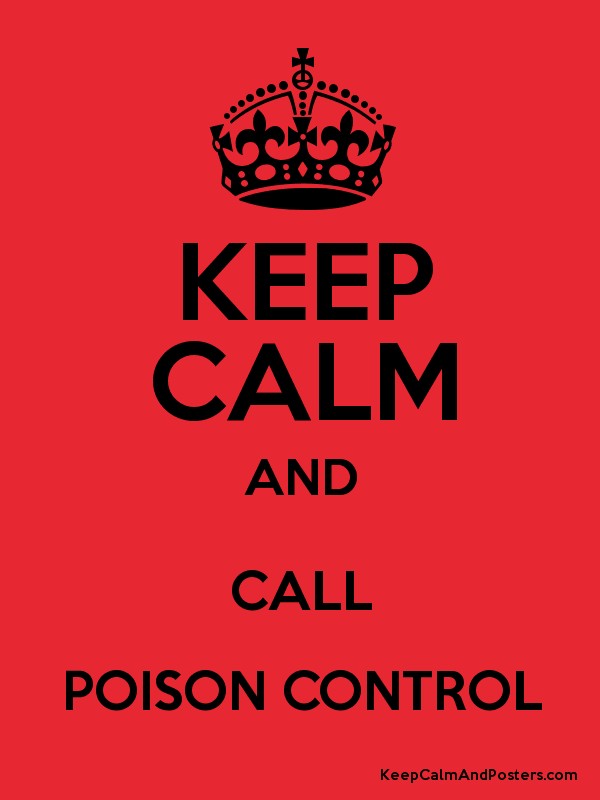 Tox-Screen
Varey from lab to lab :
What it tests for?
Cutoff for +
False + /Fales –
Eg Synthetic opioid are not detected with urine tox-screen
Helpful in patients with altered mental status of unknown etiology, persistent, unexplained tachycardia, acute myocardial ischemia or stroke at a young age
KUB
Principles of Management
ABCDs (supportive care)

Antidots 

Decontamination 

Enhanced elimination
ABCDs (supportive care)
Airway: Patent and maintainable 

Breathing: Spontaneous with GABL ,RR, SpO2 and WOB

Circulation: HR, BP, Cap refill, Rhythm and Liver edge in infants

Disability:  Pupils ?equal and reactive .  GCS Glucocheck

Exposure , check the skin for any contamination
Antidots
Definition = a medicine taken or given to counteract a particular poison.

Only a small proportion of poisoned patients are amenable to antidotal therapy

Only a few poisoning is antidotal therapy urgent (e.g., CO, cyanide, organophosphate and opioid intoxication)
Decontamination
The goal of decontamination is to minimize absorption of the toxic substance. 

Decontamination should not be routinely employed for every poisoned patient. 

Dermal and ocular decontamination remove  any contaminated clothing and particulate matter, followed by  flushing of the affected area with tepid water or normal saline.

10-20 min of washing is recommended for most exposures.
Dermal decontamination, especially after exposure to adherent or lipophilic (e.g., organophosphates) agents, should include thorough cleansing with soap and water .
Avoid water with highly reactive agents.
GI Decontamination:
GI decontamination strategies are most likely to be effective in the 1st hour after an acute ingestion.

GI decontamination at more than 1 hr after ingestion may be considered in patients who ingest toxic substances with these properties:

GI absorption may be delayed after ingestion of agents that slow GI motility (anticholinergic medications, opioids or TCA).
massive pill ingestions.
sustained-release preparations.
ingestions of agents that can form pharmacologic bezoars (e.g., enteric-coated salicylates).
Methods of GI Decontamination:
Syrup Ipecac:
Risk is more than benefit (no evidence)

Gastric Lavage:
in most clinical scenarios, the use of gastric lavage is no longer recommended.
Single dose Activated Charcoal:
It has an extensive network of pores that provides a very large adsorptive surface area.  

1g/kg or 50-100 g in adolescents and adults

 A repeat dose of activated charcoal may be warranted in the cases of ingestion of an extended release product or, more commonly, with a significant salicylate poisoning as a result of its delayed and erratic absorption pattern. 

Not effective in :  
Charged molecules (i.e., heavy metals
    lithium, iron) 
 liquids do not bind well to activated 
     charcoal  
Caustic agents
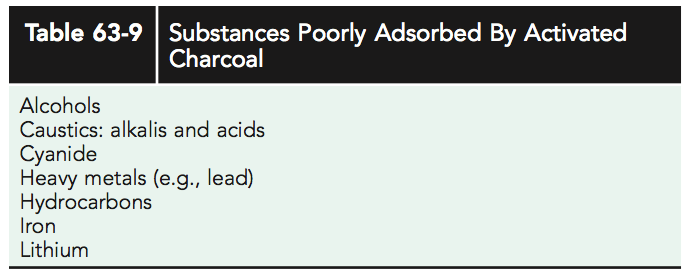 Single dose Activated Charcoal:
20% of pt will vomit → must ensure that the patient’s airway is intact or protected and that the patient has a benign abdominal exam. 

In the awake, uncooperative adolescent or child who refuses to drink the activated charcoal, there is relatively little utility and potential morbidity associated with forcing activated charcoal down a nasogastric tube, and such practice should be avoided. 

Constipation is a common side effect. ( consider lactulose)
Enhanced Elimination:
Urinary Alkalinization

Hemodialysis

Multiple-Dose Activated Charcoal

Intralipid Emulsion Therapy
Urinary Alkalinization
Making a molecule charged and hydrophilic → difficult to be absorbed through fat membrane Thus, the molecule is trapped within the renal tubules 

Accomplished via a continuous infusion of sodium bicarbonate–containing intravenous  fluids, with a goal urine pH of 7.5-8. 

Alkalinization of the urine is most useful in managing salicylate and methotrexate toxicity.
Hemodialysis
Enhance the elimination of the toxin itself
Also be useful to correct severe electrolyte disturbances and acid–base derangement
Toxins that are amenable to dialysis have the following properties: 
low volume of distribution (<1 L/kg).
low molecular weight.
low degree of protein binding.
high degree of water solubility.
eg methanol, ethylene glycol, salicylates, theophylline, bromide, lithium, and, potentially, valproic acid.
Acetaminophen
The most common cause of acute liver failure in USA

The single acute toxic dose of acetaminophen is generally considered to be >200 mg/kg in children and >7.5-10 g in adolescents and adults.
Classical signs and symptoms
Acetaminophen
Acetaminophen overdose Rx
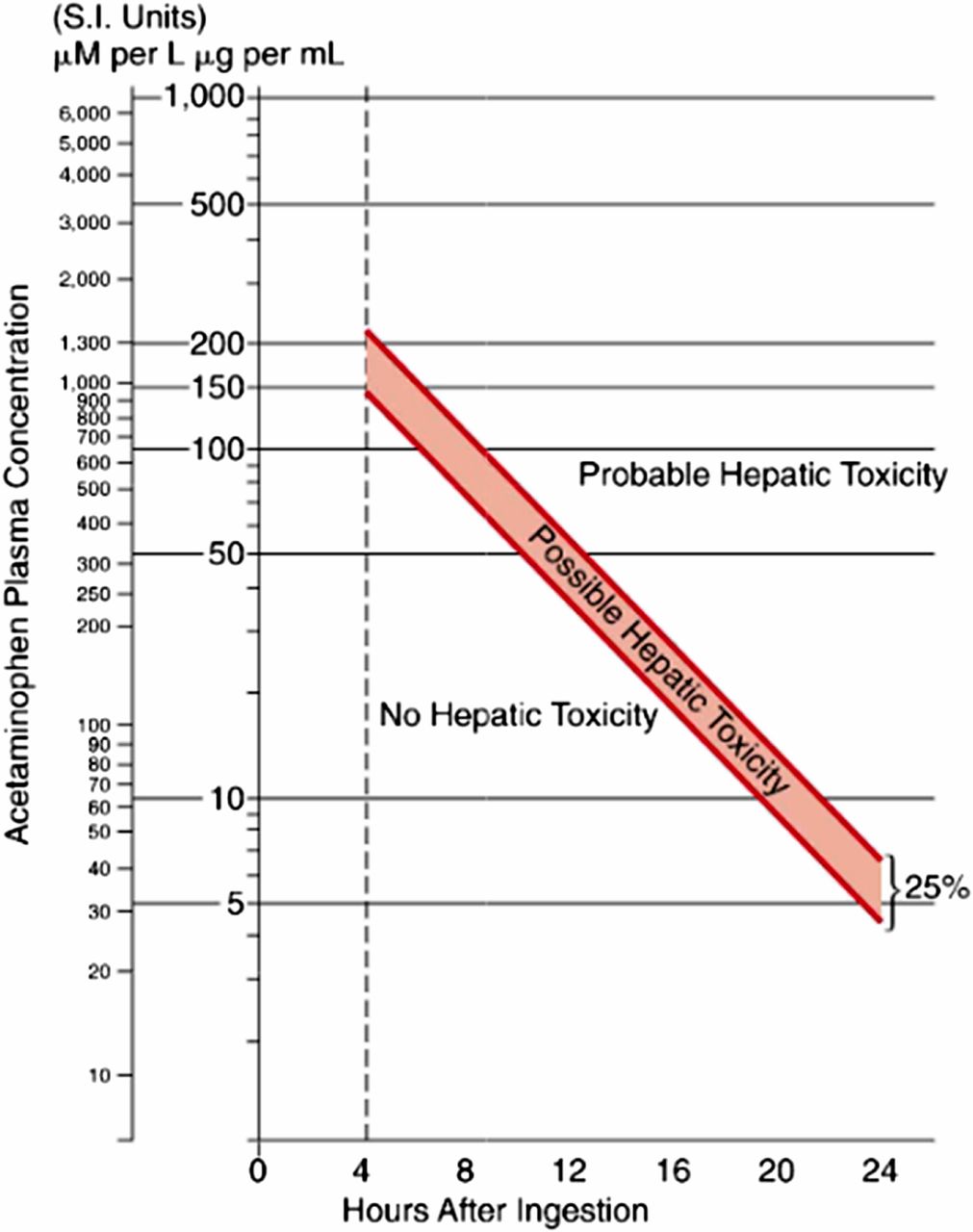 After ABCs
Hx
Time
Quantity 
Regular vs extended rlease
Intetion 
LFTs, Lytes, renal function
Obtain a level 4 hours after ingestion 
Use Rumack-Matthew nomogram
Only for single ingestion